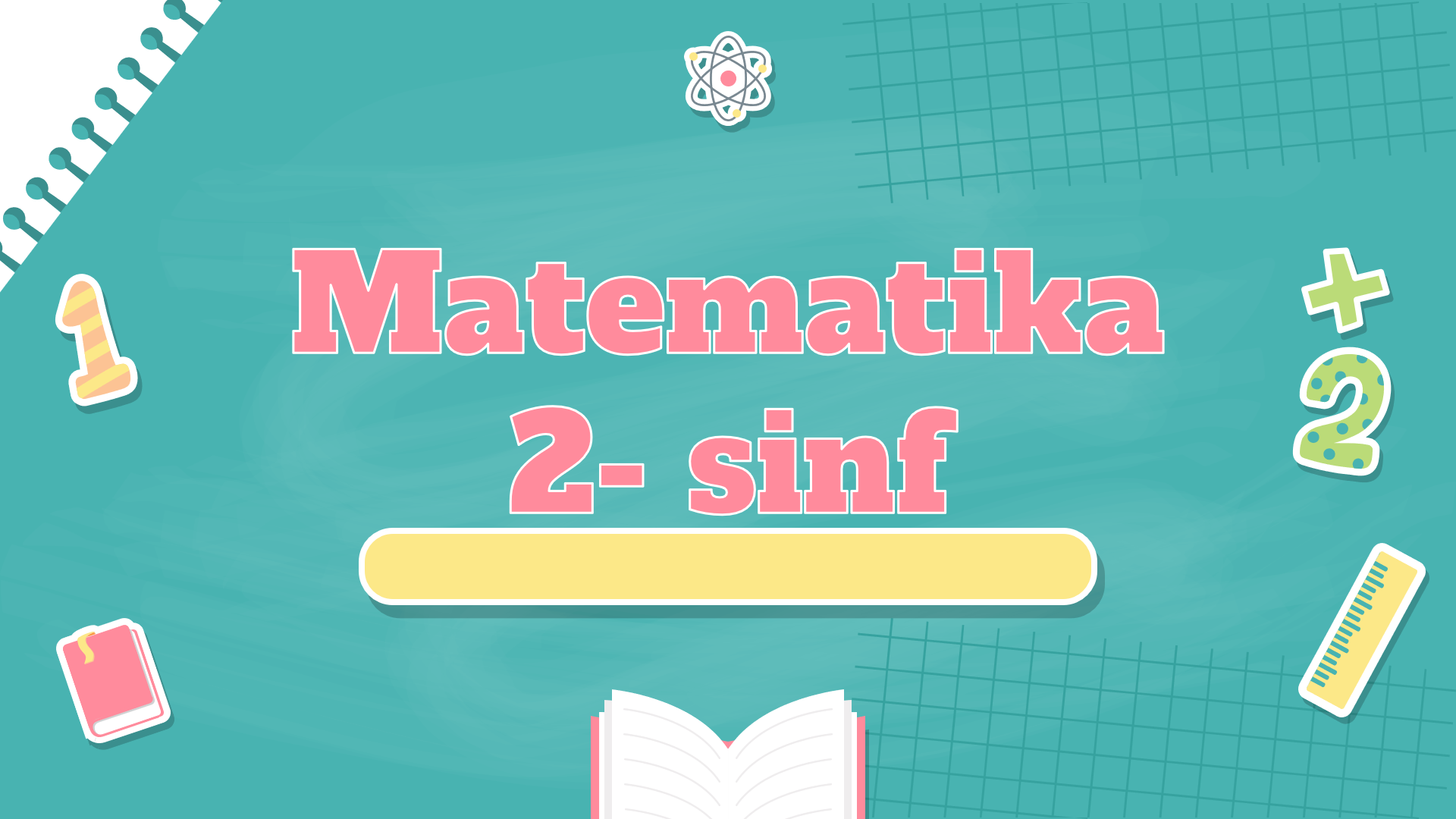 Matematika 2- sinf
Mavzu: 5, 6 sonlarini bir xonalisonga ko‘paytirish
Mustaqil topshiriq. (76- bet)5- topshiriq. Ifodalar tuzamiz va qiymatlarini topamiz.
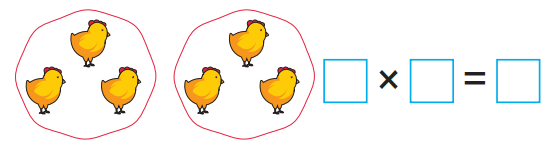 6
3
2
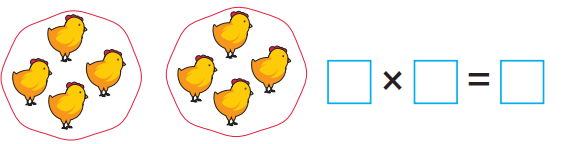 8
4
2
1 – topshiriq. 
Hisoblashlarni tushuntiramiz.
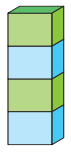 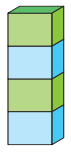 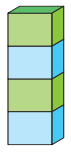 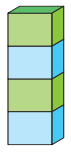 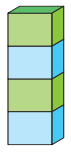 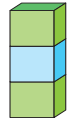 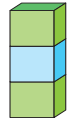 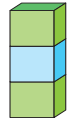 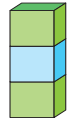 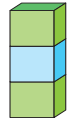 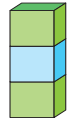 4
+4
=20
+4
+4
+4
3
=18
+3
+3
+3
+3
+3
x
5
4
=20
x
6
3
=18
2 – topshiriq. 
4 ta kemaning har birida 6 tadan yo‘lovchi va 3tadan ekipaj a’zosi bor. Kemalarda jami necha nafar kishi bor?
Yechish:
1) 6+3=9
2) 4 x 9 = 36
Kema – 4 ta
Yo‘lovchi – 6 tadan
Ekipaj a’zosi – 3 tadan
Jami – ? kishi
Javob: Kemada jami 36 nafar kishi bor.
3 – topshiriq. 
Hisoblaymiz. Kim chaqqon?
2
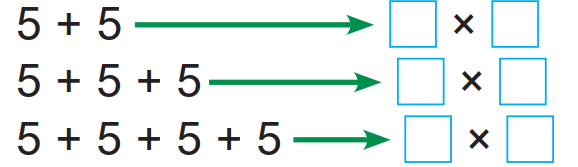 5
3
5
5
4
6
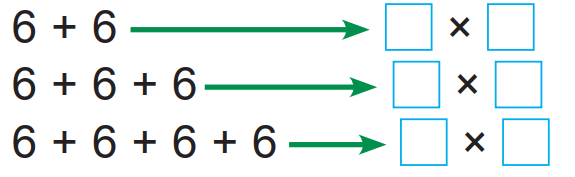 2
6
3
4
6
4 – topshiriq. 
Bo‘sh joylarni to‘ldiramiz.
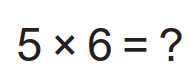 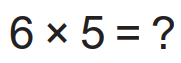 30
30
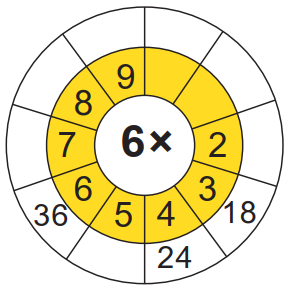 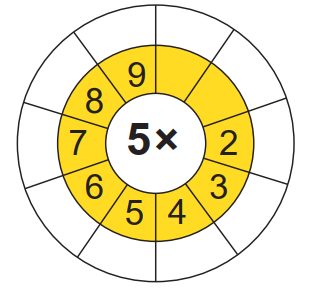 60
54
45
50
10
6
5
48
10
40
1
1
12
42
10
35
15
30
30
20
25
Mustaqil topshiriq. ( 77- bet) 5- topshiriq. 
Ifoda tuzamiz va qiymatini topamiz.
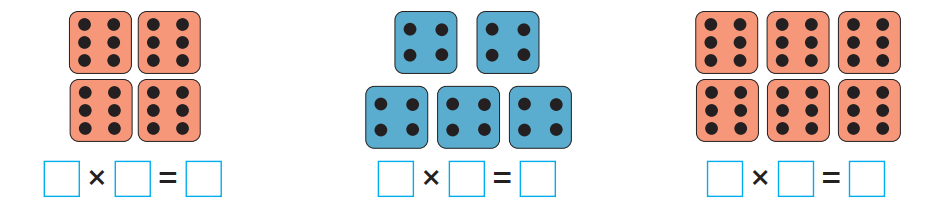 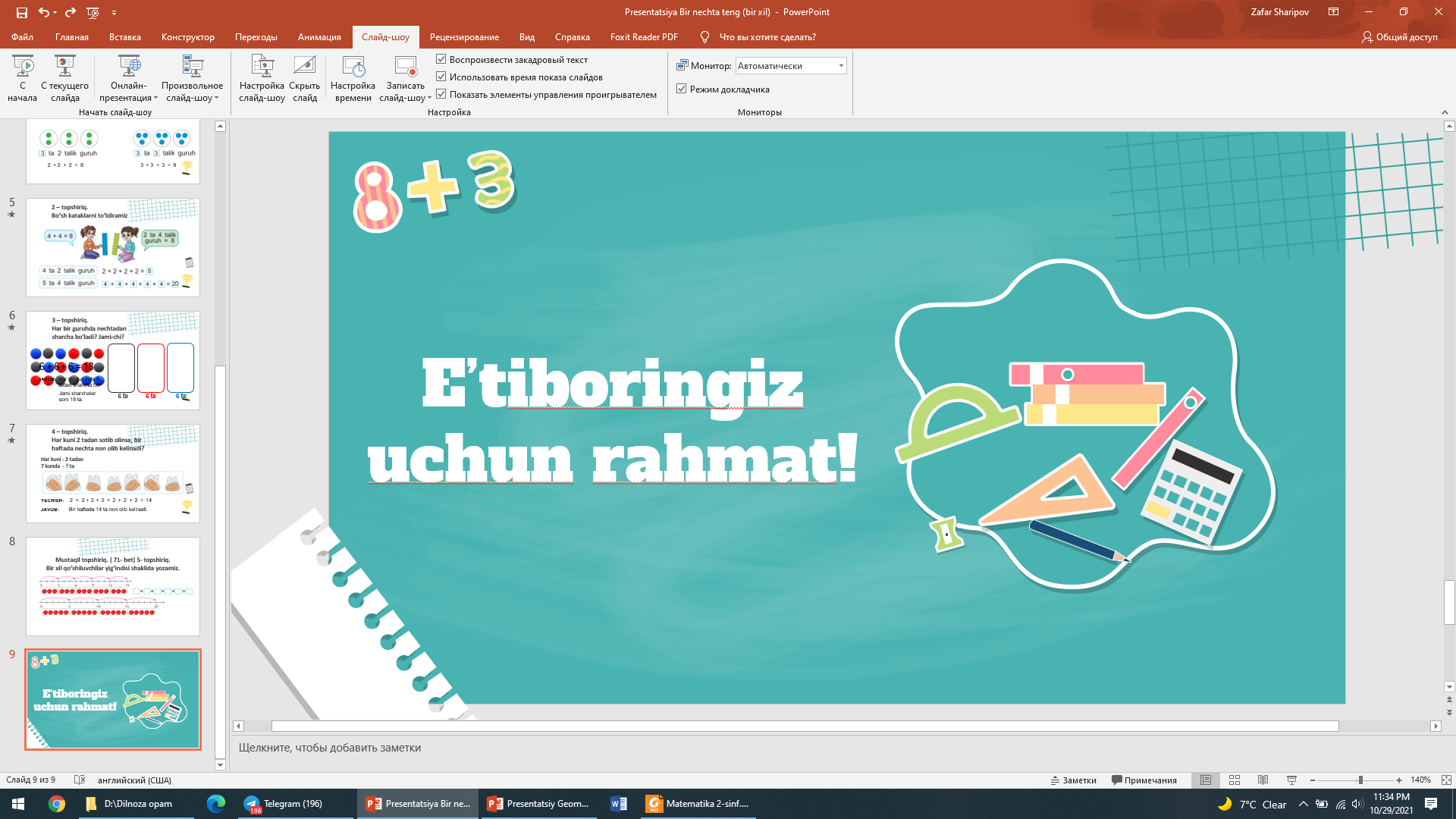 E’tiboringiz uchun rahmat!